Big DataStupid Decisions The Importance Of Measuring What We Should Be Measuring
Panos @Ipeirotis
Stern School of Business, New York University

“A Computer Scientist in a Business School”
http://behind-the-enemy-lines.com
Shopping for a camera
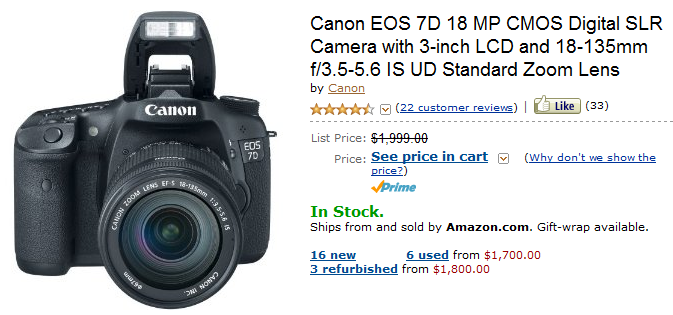 Multiple merchants sell the same camera
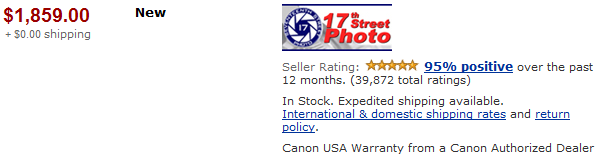 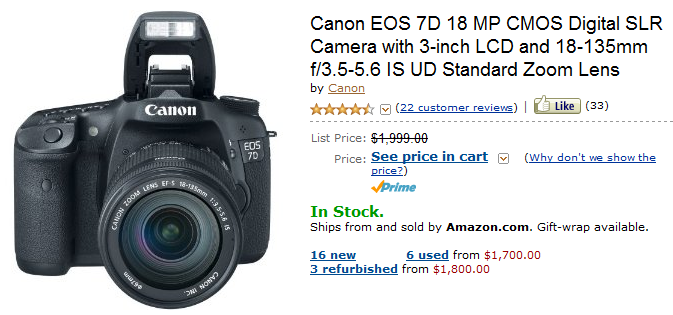 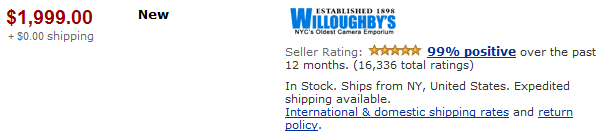 Consumers do not always buy the cheapest
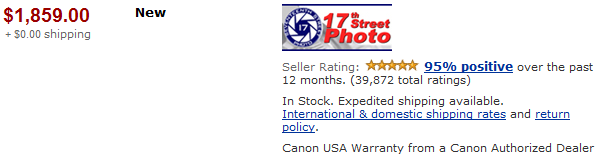 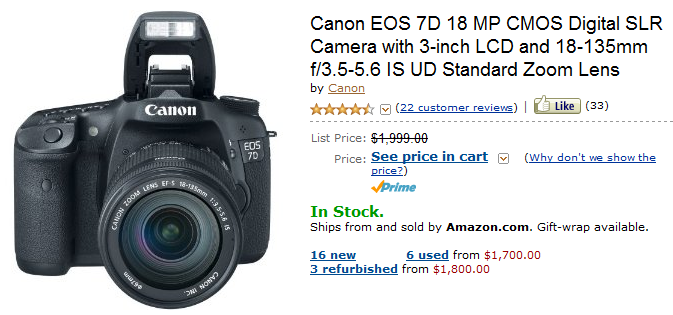 
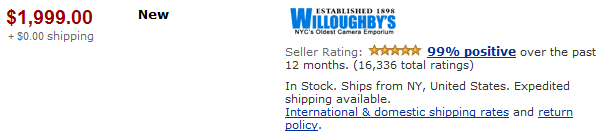 Willoughby’s enjoys a 7.5% price premium (= $140)
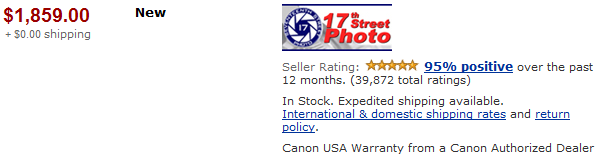 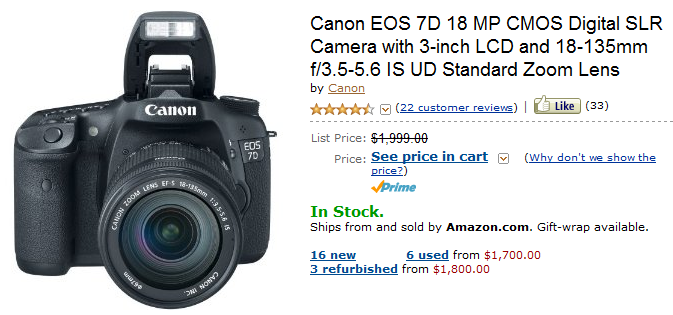 
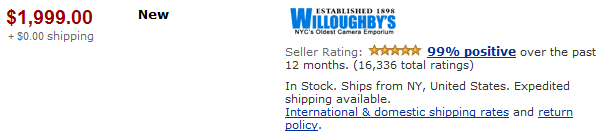 Price Premium Percentages, Amazon.comTransaction price compared to competition
Are Sellers Irrational (?)(charging less)
Are Buyers Irrational (?)(paying more)
-100%
0%
+100%
Customers care about reputation!
The price of Willoughby’s reputation(*): $140
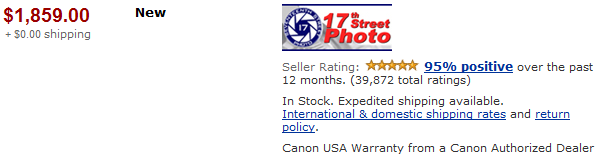 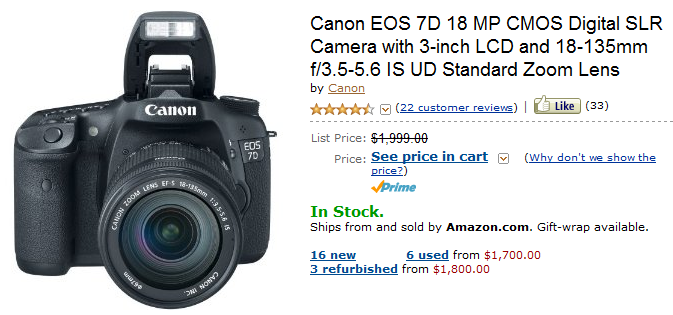 
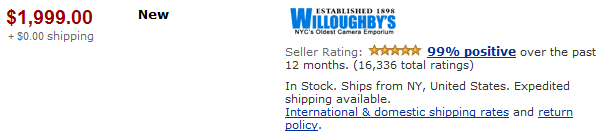 (*) vs 17th street photo
What is reputation?
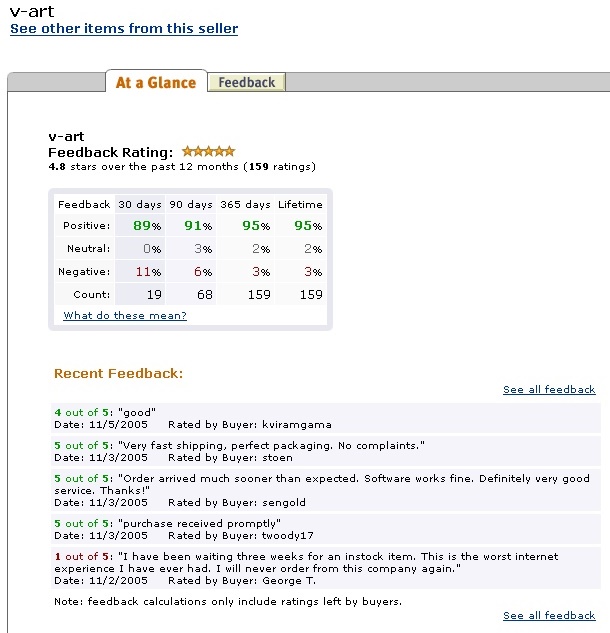 Factors affecting pricing power

Number of stars
Number of past transactions
…
Text!
My reputation, Iago, my reputation!

-Shakespeare, Othello
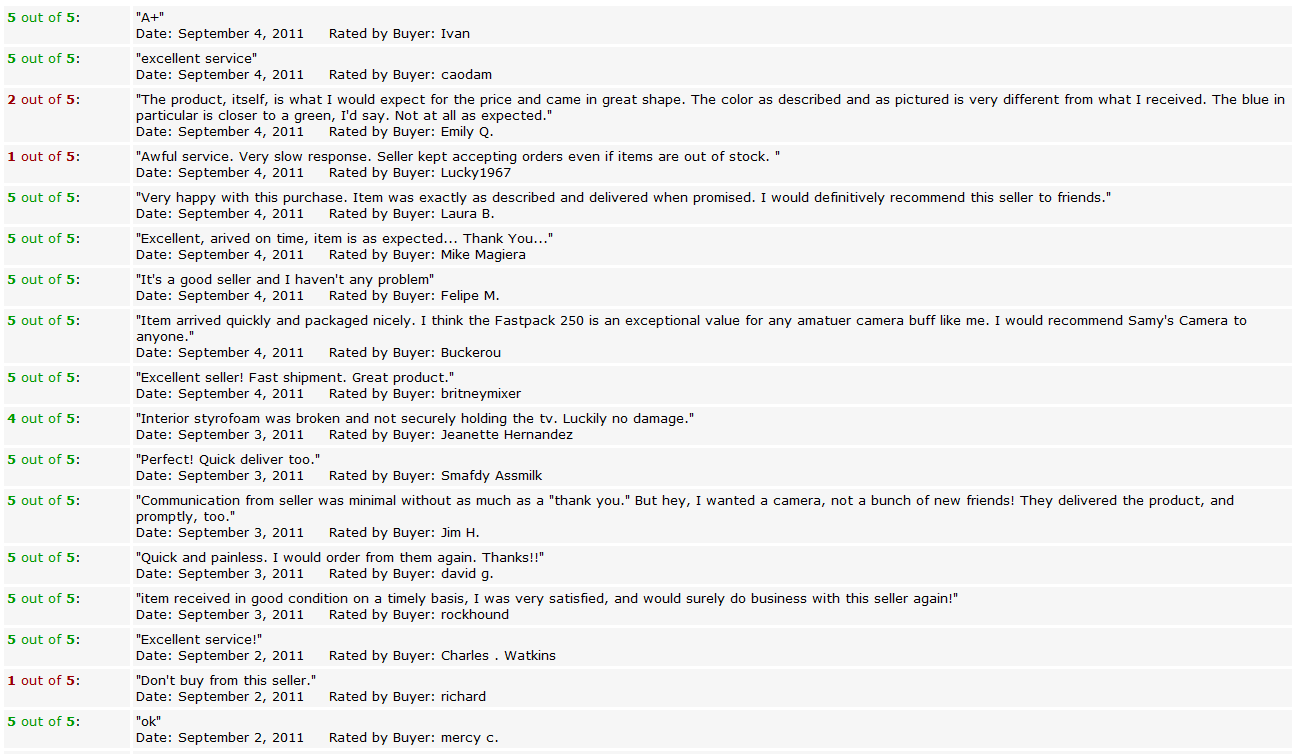 How text affects reputation?
The value of text
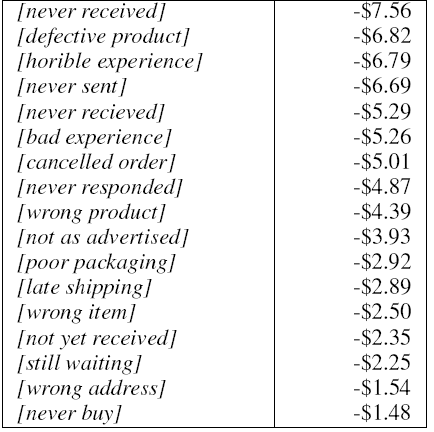 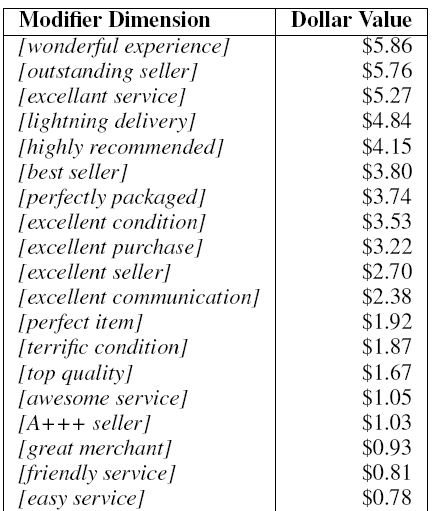 The value of text
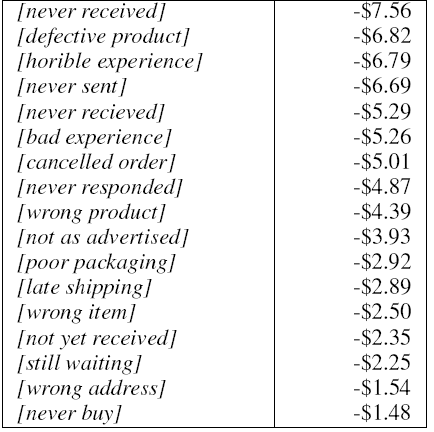 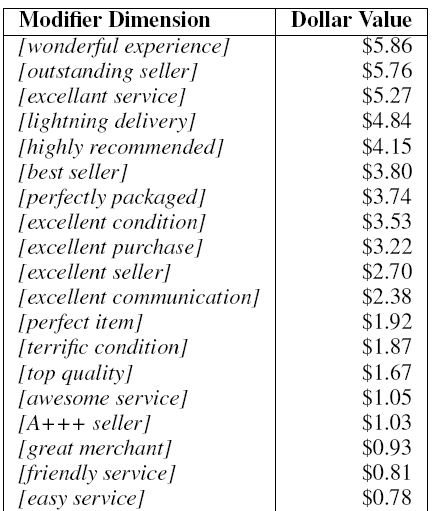 Misspellings…
good packaging
-0.56%
Negative
?
Positive?
Recommendation Letters:
“He is a good student”
“He works hard”
Decision: Reject
AAA++++ seller
-2.93%
Negative
?
Positive?
People interpret things differently, according to the context
Lesson #1
Adapt to the environment

One size does not fit all!
Same idea, different focus:How reviews (text) affect product sales?
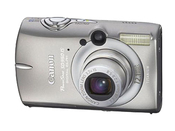 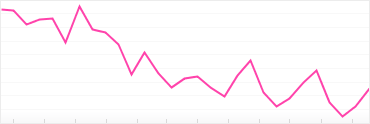 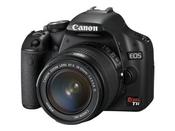 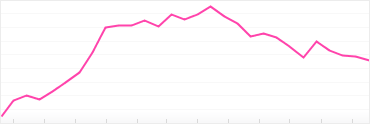 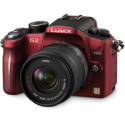 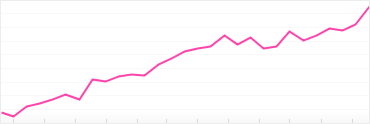 Best camera!
-0.20%
Negative
?
Positive?
Tell me something specific, you shill!
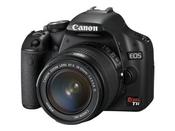 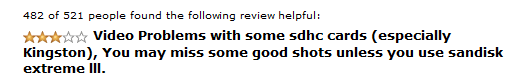 Negative
?
Positive
?
“If this is the worst that can happen…”
What product features do customers want?
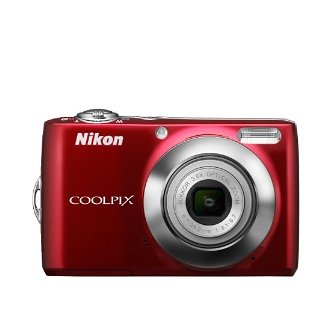 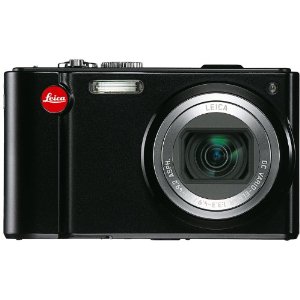 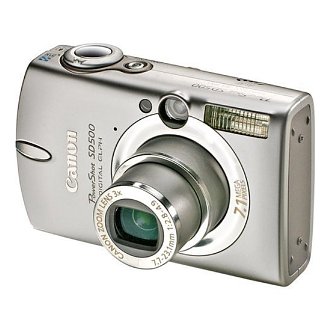 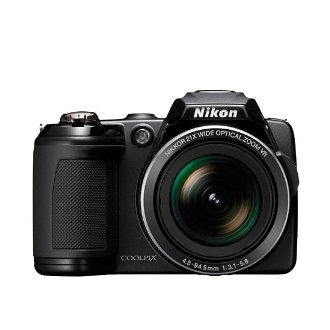 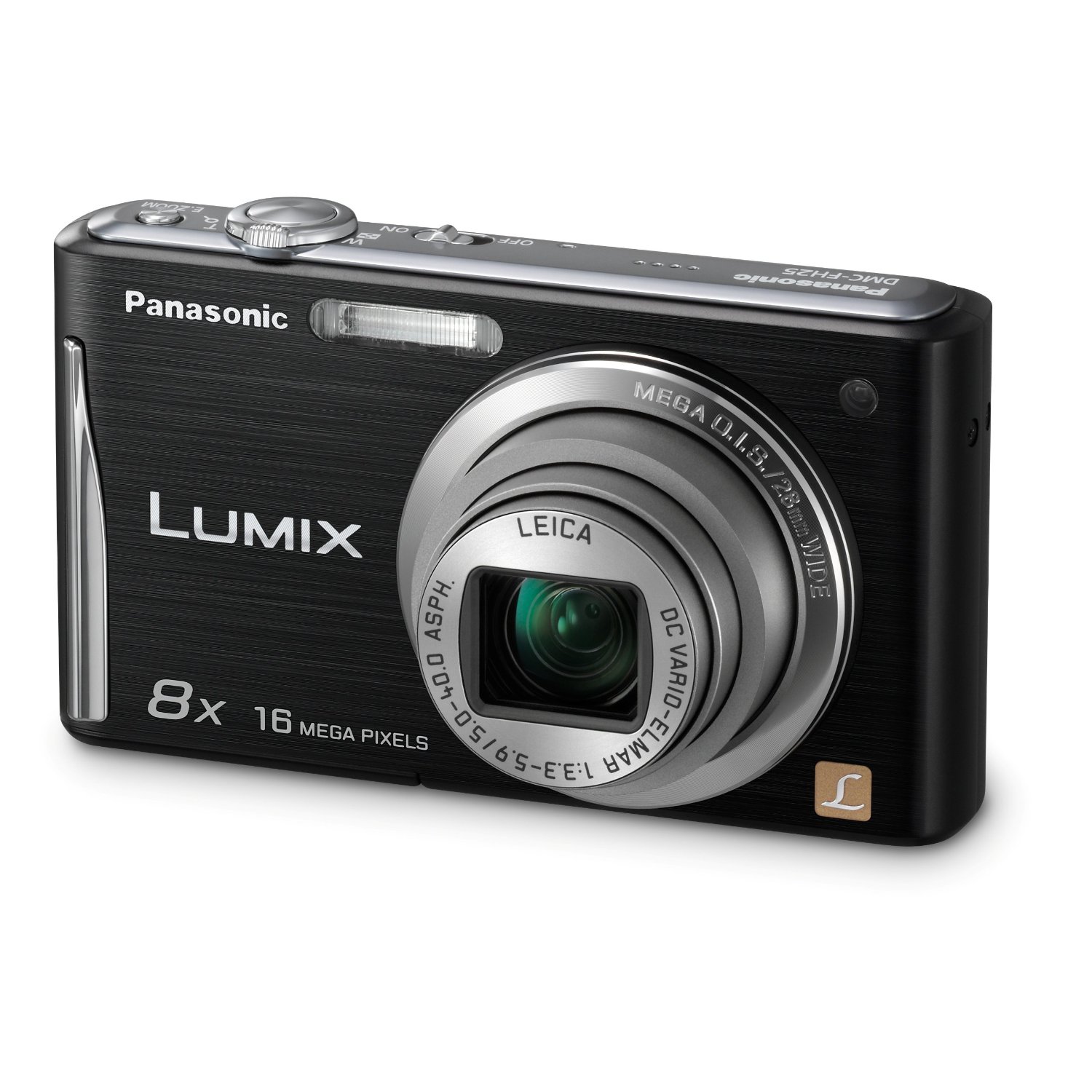 Point-and-Shoot: Lenses, zoom, …
Point-and-Shoot: Lenses, zoom, …
Lesson #2
Not sufficient to know what people say

Measure what people DO
Reviews, Grammar, and Hotel Bookings
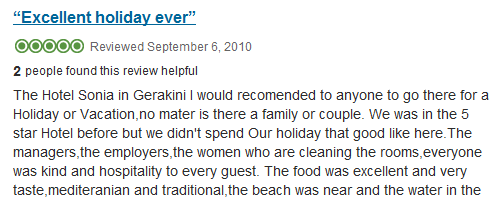 Bad Grammar → Bad Sales
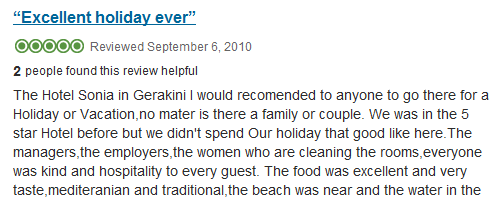 Zappos takes action!
Examined and fixed grammar for millions of reviews on Zappos.com!

Used Amazon Mechanical Turk, paying ~$0.10 per review

Improved product sales!
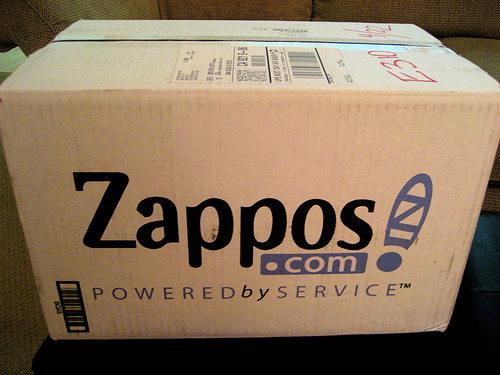 But… is it ethical?
“Would you correct a friend’s tweet or Facebook post? 
	…
	Nitpick a colleague for using shorthand in emails sent from his iPhone? 
	…
	This level of social intrusion is almost unthinkable.”
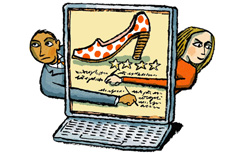 Experiment: Fixed 1000 reviews
Emailed authors: “Do you approve of the changes?”
Gift card for replying

Result: 978 replies, not a single negative evaluation!
“Thank you! I almost feel that I am ‘stoopid’ when I leave such reviews!”

“Hey, the review is not updated online! When will it be fixed?”
Experiment: Fixed 1000 reviews
Emailed readers: “Do you approve of the changes?”
Version 1: Only new version posted
Version 2: Disclaimer (“Review has been edited…”)
Version 3: Disclaimer + mouseover to see old review

Result: For version 3, unanimously positive replies!
“Can you do the same for YouTube comments? 
My eyes hurt every time that I read them”
Lesson #3
Check your gut instinct at the entrance
Measure and then talk!
Lessons
Measure in context: one size does not fit all

Measure what people do, not what they say

Measure!
Thank you!